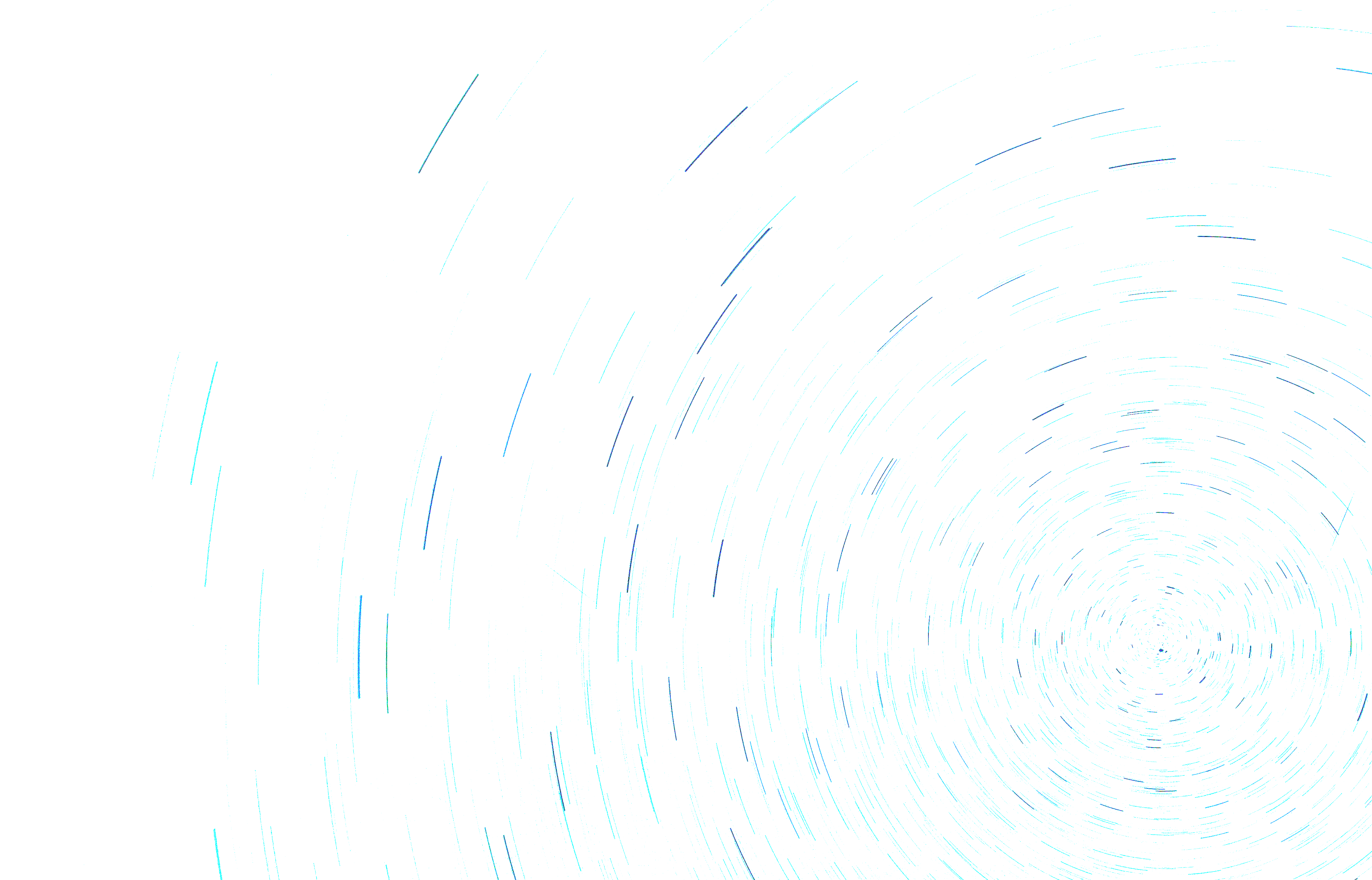 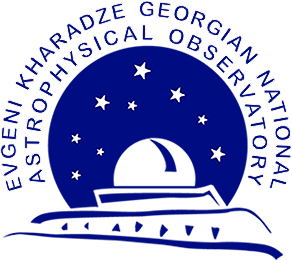 არაიდეალური მაგნეტოჰიდროდინამიკური ეფექტები:

გაუხშოებული ანიზოტროპული პლაზმა


ალექსანდრე თევზაძე, ელენე უჩავა
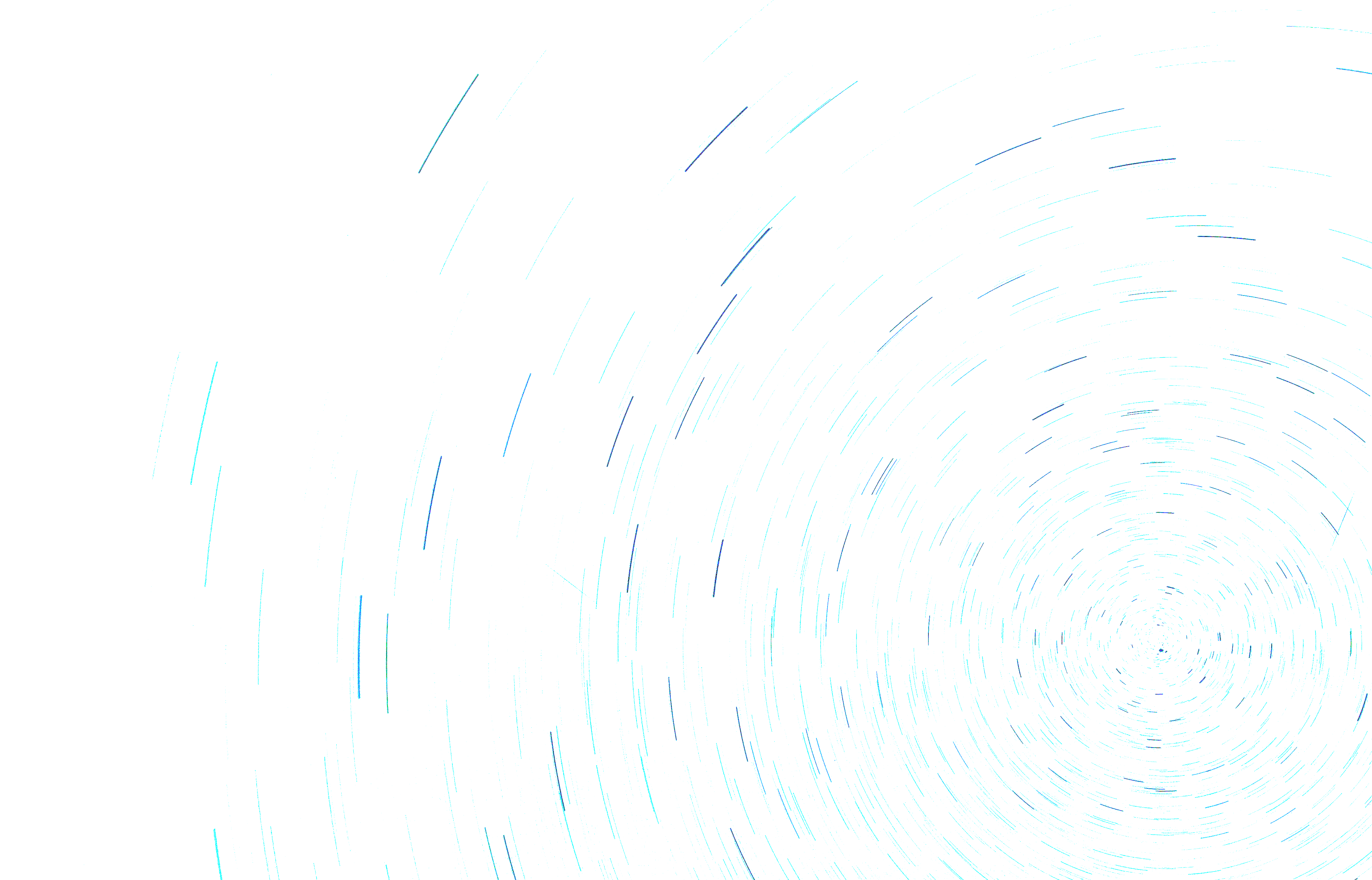 გაუხშოებული პლაზმა სამყაროში
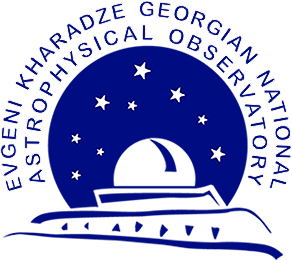 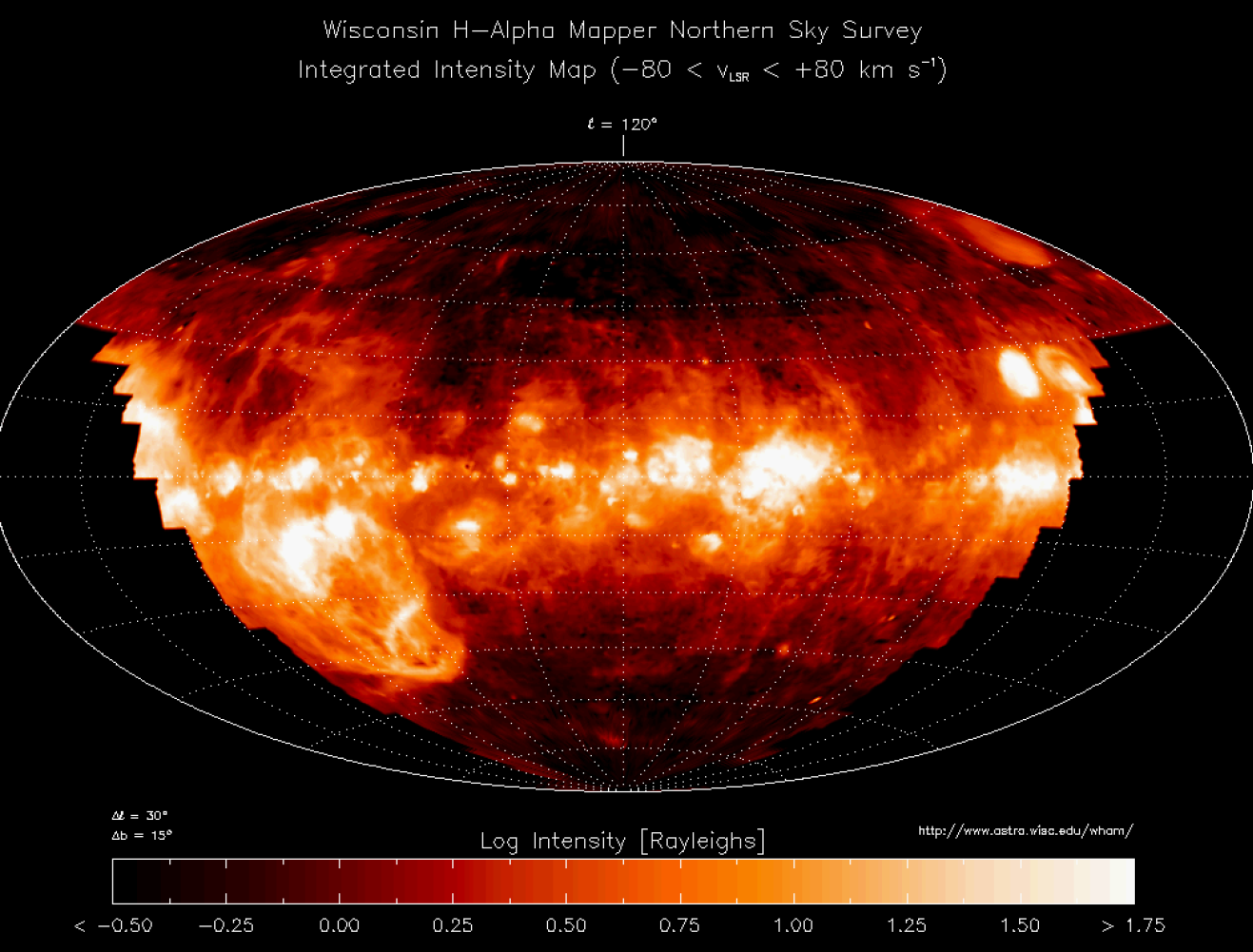 Dilute plasma in our galaxy
“hot” areas of interstellar plasma:
T ~ 105 - 107 K
Intergalactic: 	1 – 0.1 ion/cm3
Intracluster: 	10-1 – 10-5 ion/cm3

Collisionless Plasma
Thermal Effects (Low Frequency)
Magnetic Field Anisotropy
30.04.2025
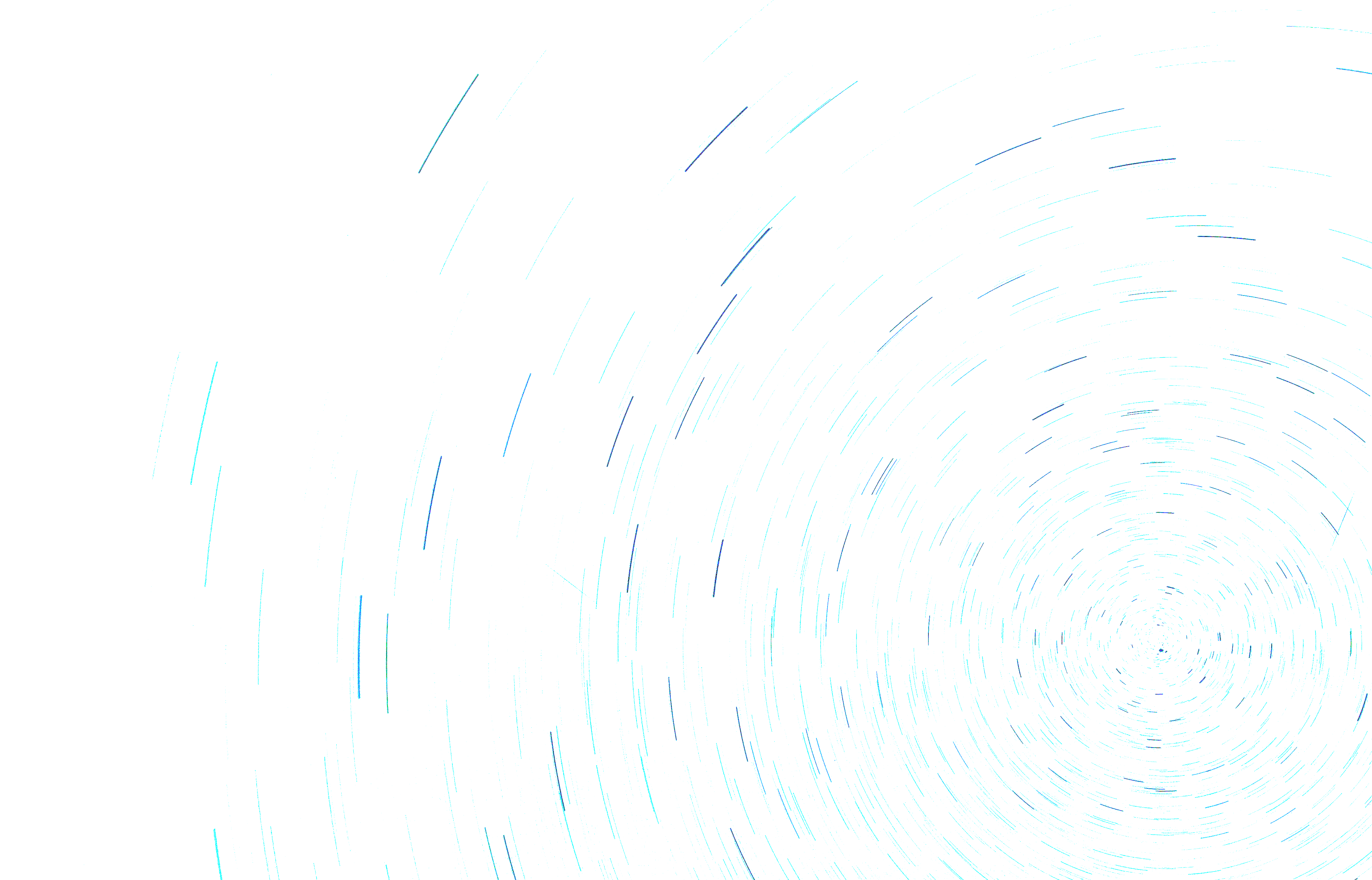 გაუხშოებული პლაზმის აღწერა
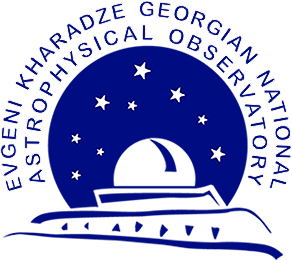 Diffuse magnetized plasmas in the universe is dilute
collision freq. is much lower then Larmor freq. n/W <<1
(dilute, collisionless, weakly collisional)

Exact description: Kinetic Theory (Boltzmann Equation)
Particle distribution function; micro physics + fluid effects;
micro instabilities; fluid instabilities; (highly complex formalism)

When does the magnetized plasma can be described as “fluids”?
Collision freq. is much higher then fluid frequencies n/w >>1
30.04.2025
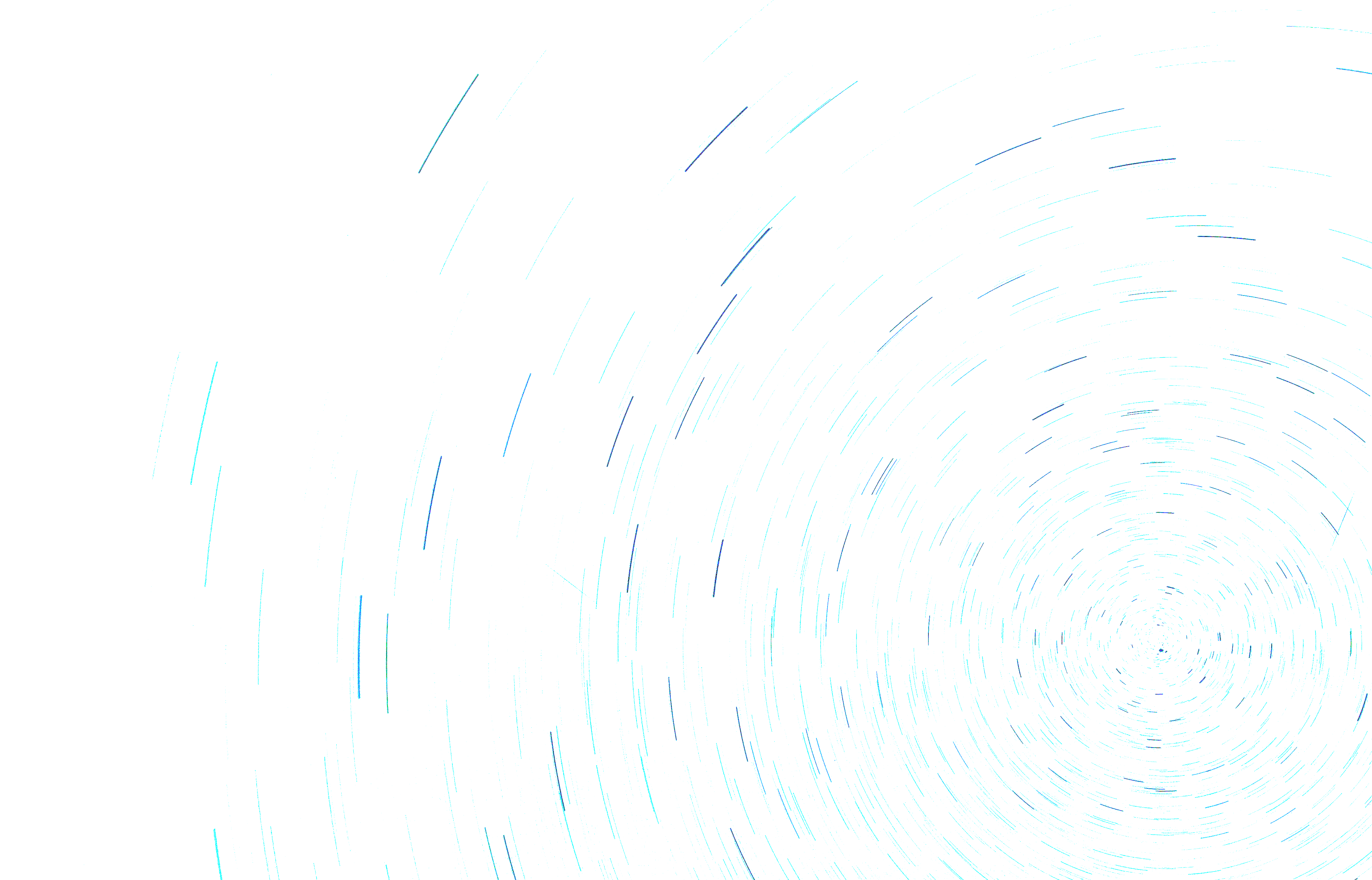 ასტროფიზიკური პლაზმა
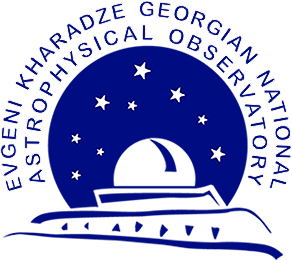 Charged particles undergo “gyration” under the influence 
of magnetic Lorenz force.

Temperature/Pressure along and perpendiculat to
The magnetic field are different.

Anisotropy parameter
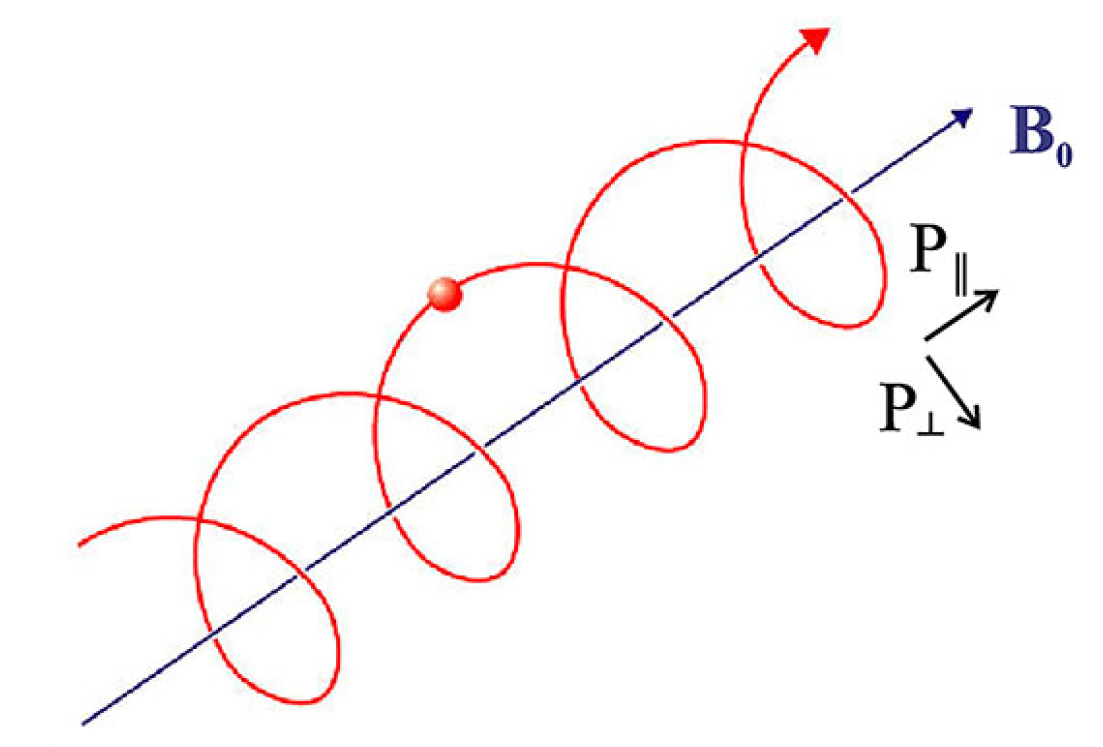 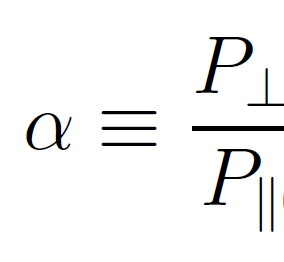 T||  ≠ T ┴,    P||  ≠P┴
30.04.2025
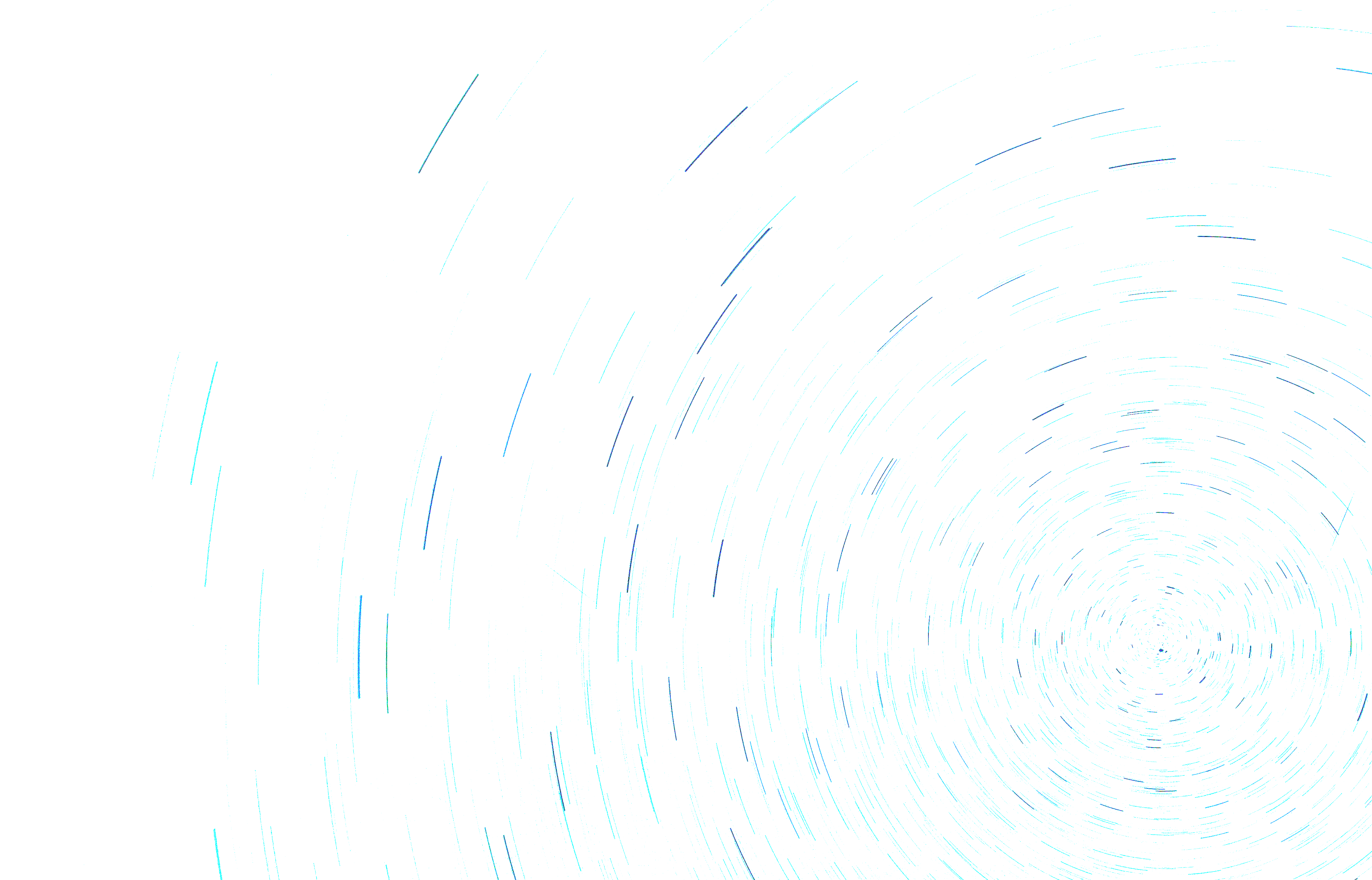 თეორიული აღწერა
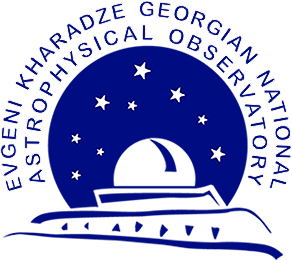 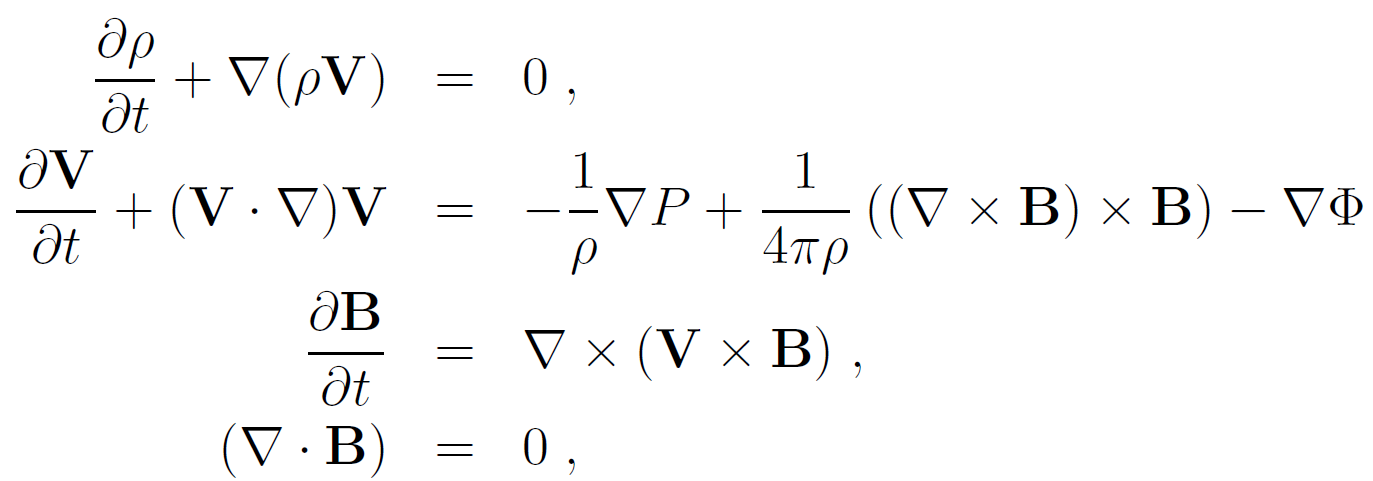 If we insist on fluid description of dilute plasmas, 
pressure can not be isotropic.

Anisotropic MHD models
(one fluid, one component)

Anisotropic MHD should be able to resolve micro physics (micro instabilities) within simple one fluid (component) formalism. Anisotropic MHD Lab: the solar wind; 

Can we be still successful with “naive” MHD at large scales?
30.04.2025
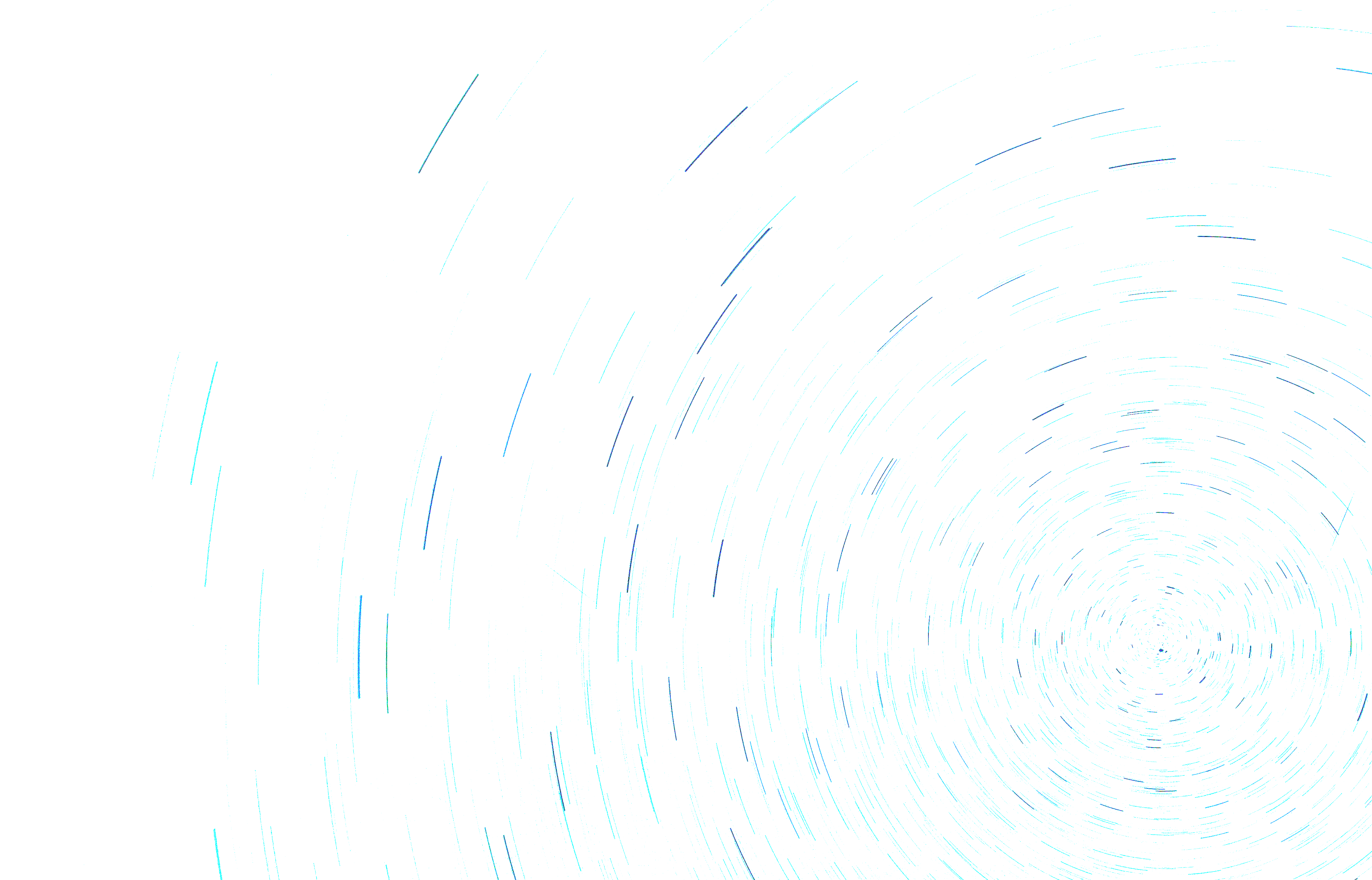 კინეტიკური თეორია
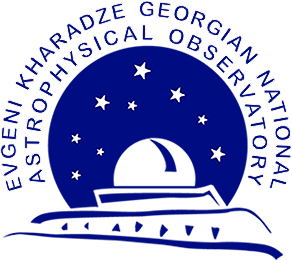 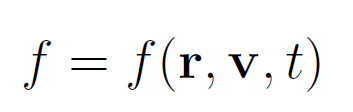 Particle probability distribution function:

Boltzmann Equation in magnetic field (without collisions term):
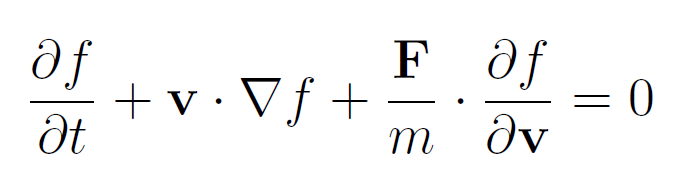 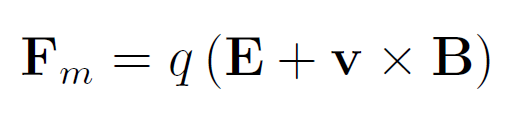 30.04.2025
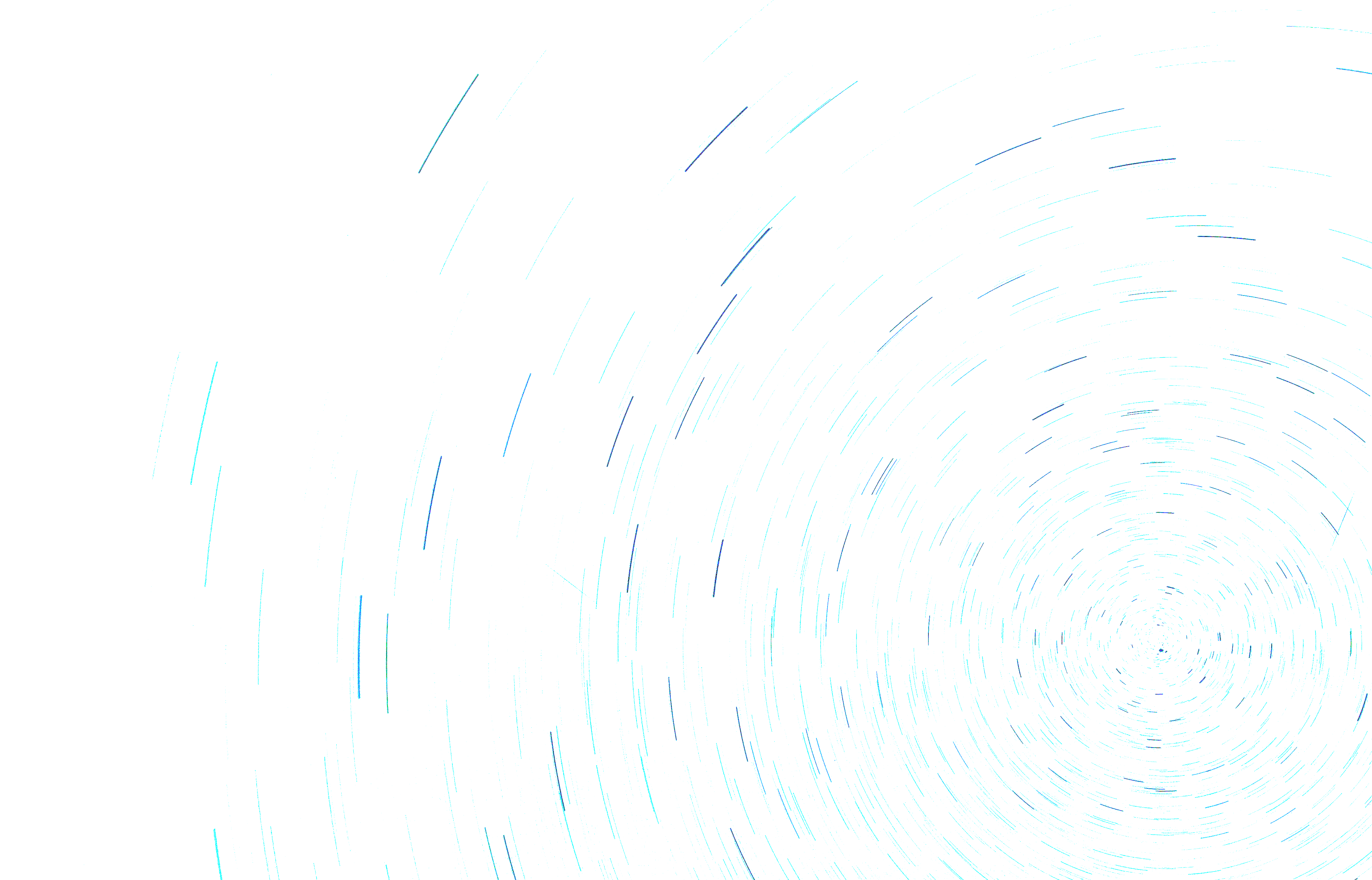 კინეტიკური თეორია: პრობლემები
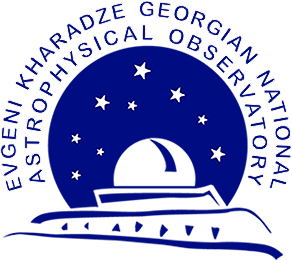 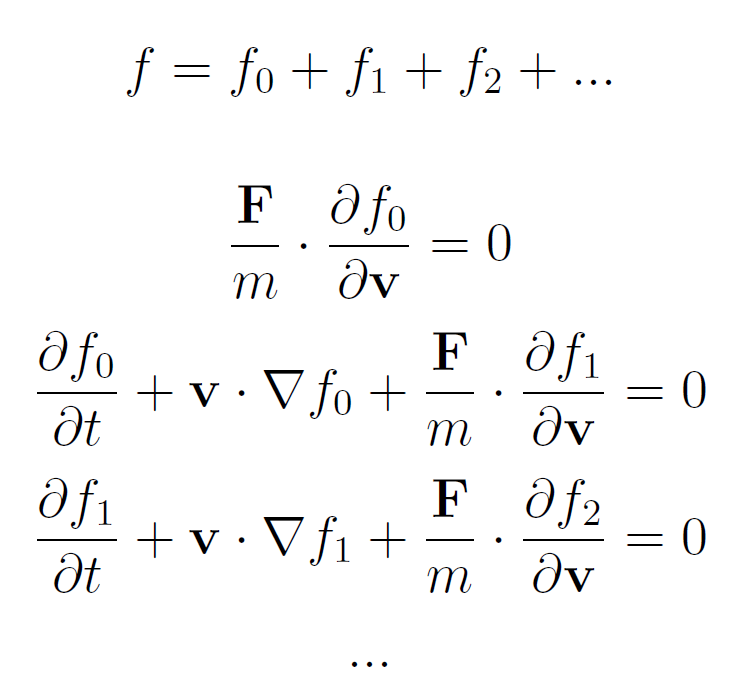 Expansion with respect to F/M




Hierarchy problem.

Closure model?
30.04.2025
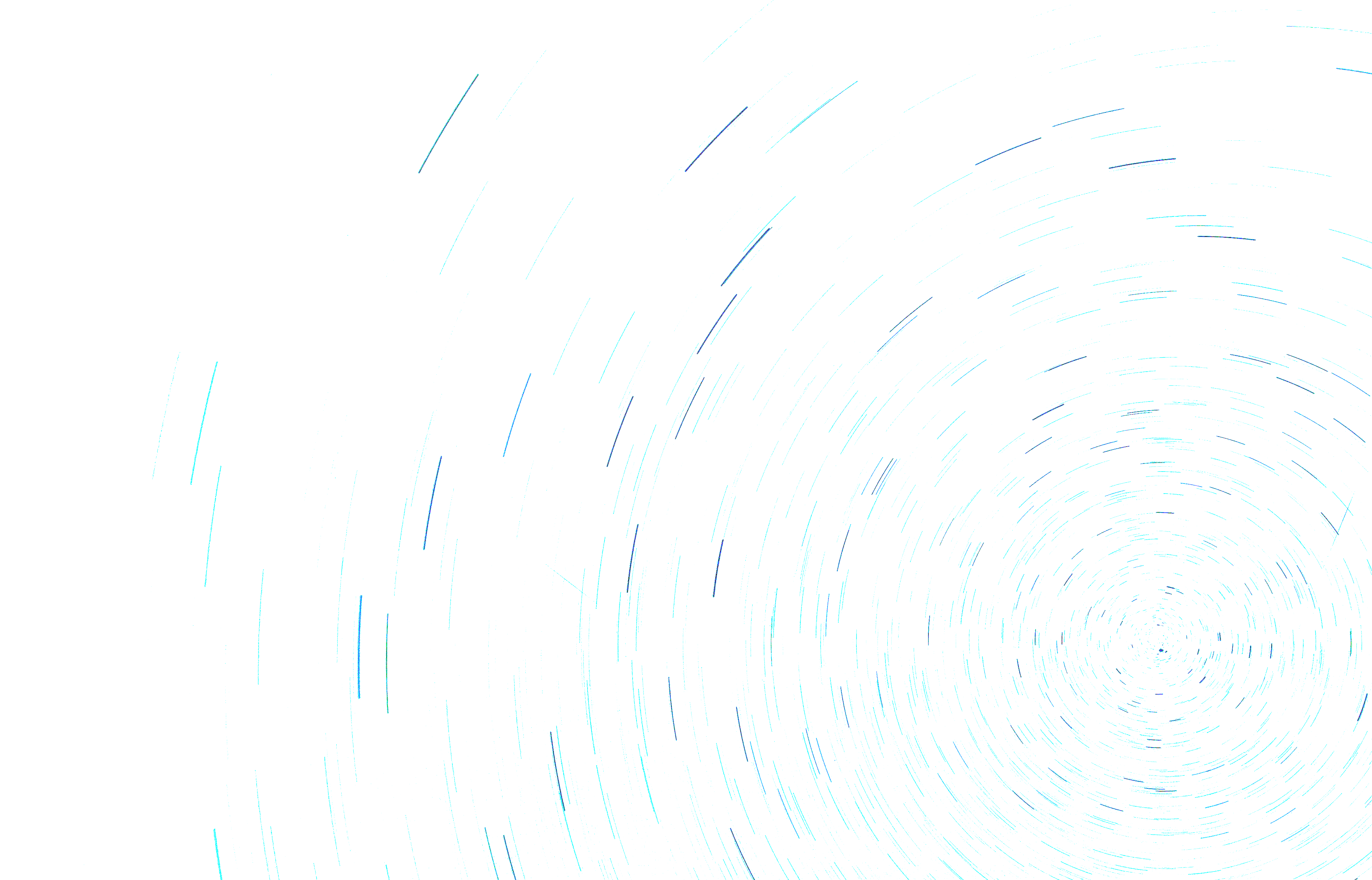 „ჩაკეტვის“ მეთოდები
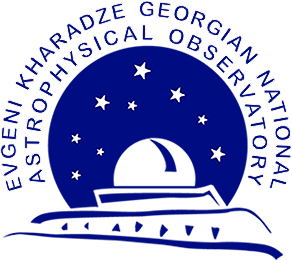 Isotropic “one fluid” MHD

 Equation of State:

 CGL (Chew Goldberger Low) MHD

 “double adiabatic” 
 state (P||, P┴):
 Neglecting heat fluxes 
 (high freq. processes)

MHD waves + micro physics (Mirror and Fire-hose instabilities)
30.04.2025
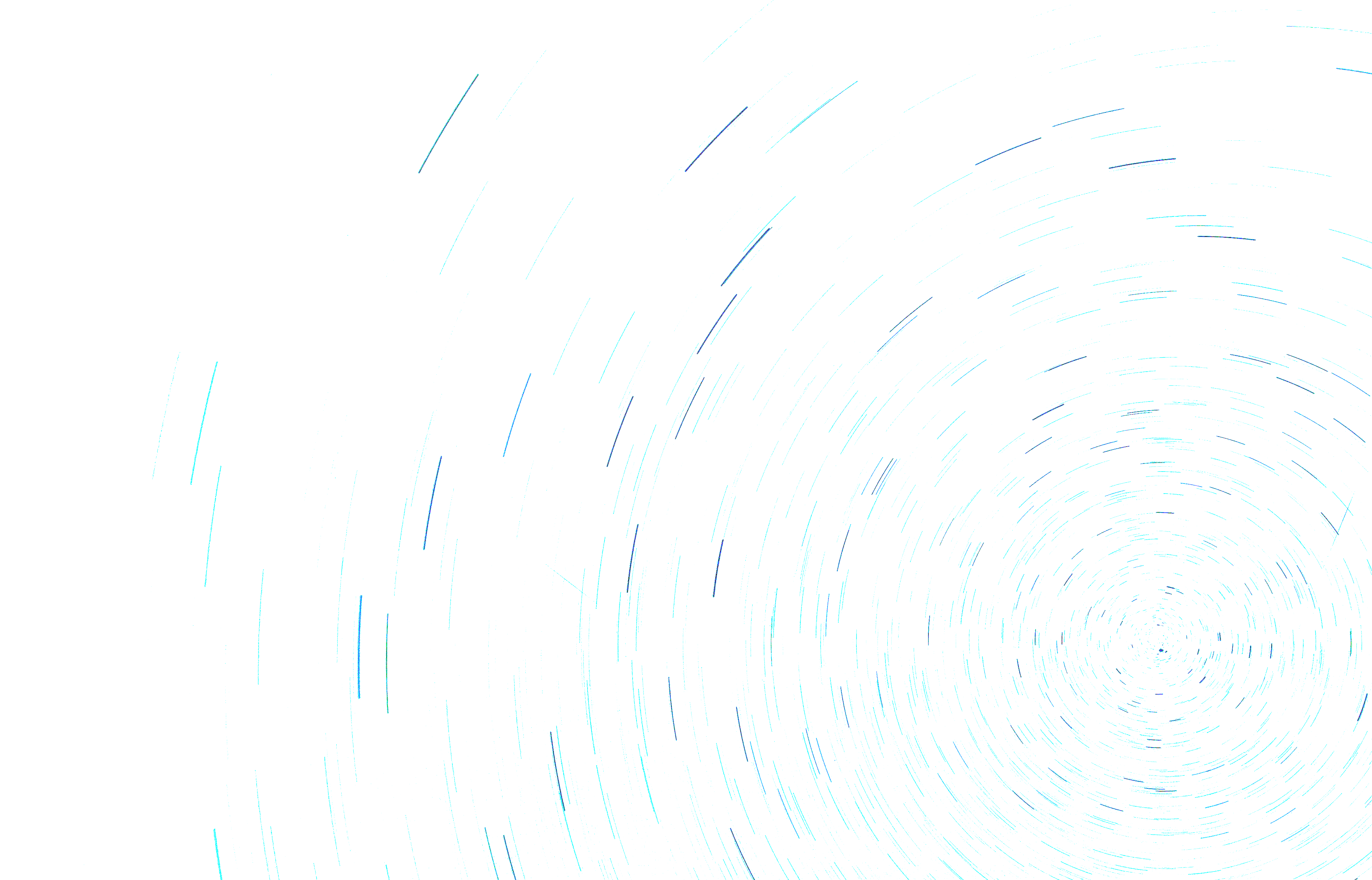 მეთოდები: ანიზოტროპული სიბლანტე
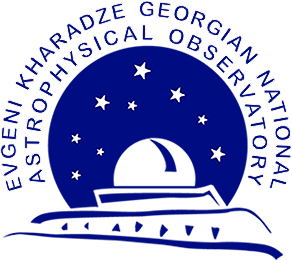 Anisotropic viscosity MHD (Braginskii MHD)
 (Braginskii 1965, Hollweg 1985)






 n – viscosity parameter
 Local (viscous) properties of anisotropic plasmas
30.04.2025
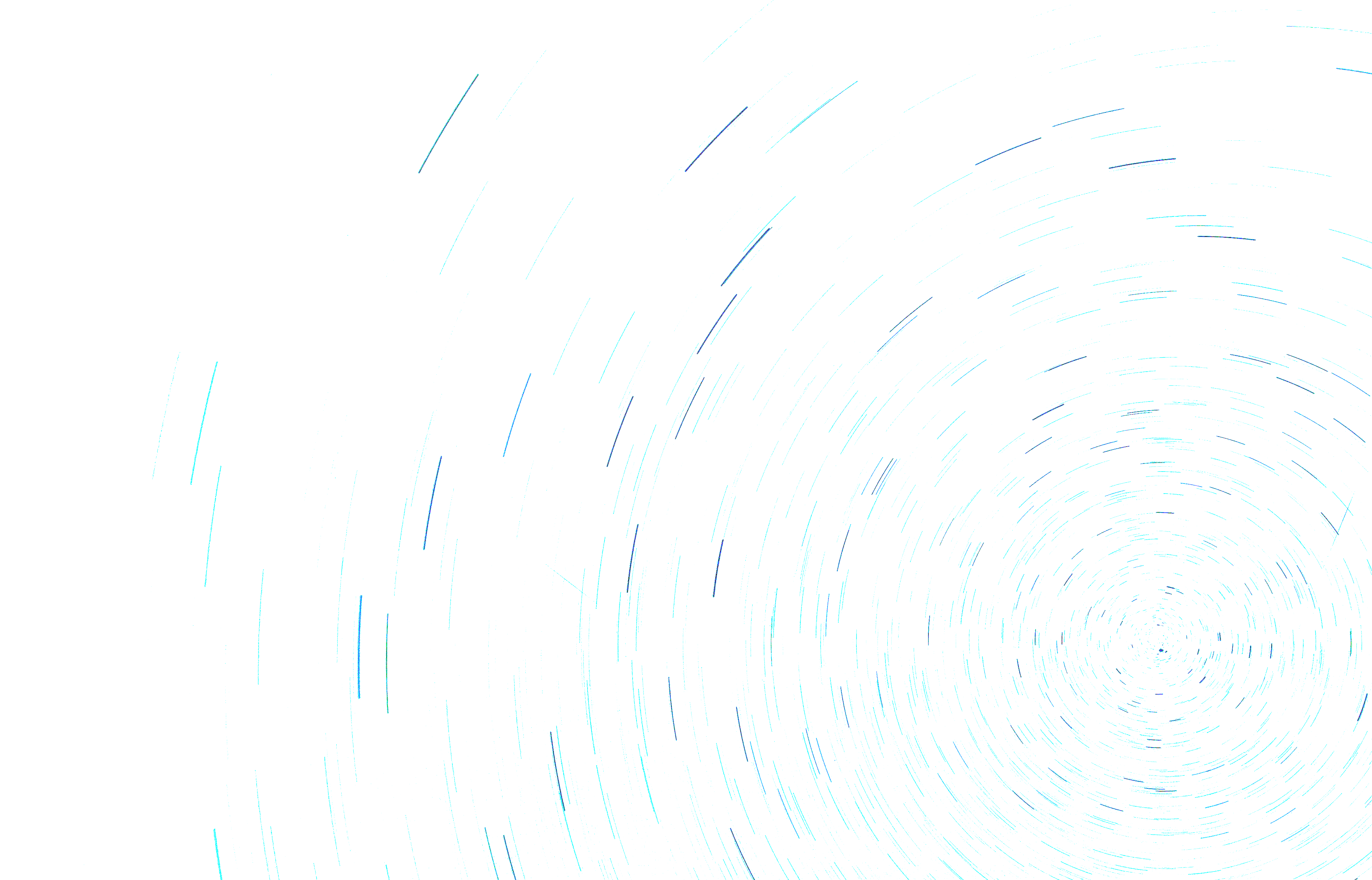 მეთოდები: სითბური ნაკადები
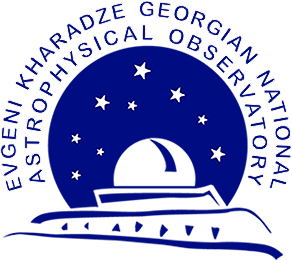 (Oraevski et al. 1968, Ramos 2003)








“Heat Fluxes”: S

4th order “Equation of State”
30.04.2025
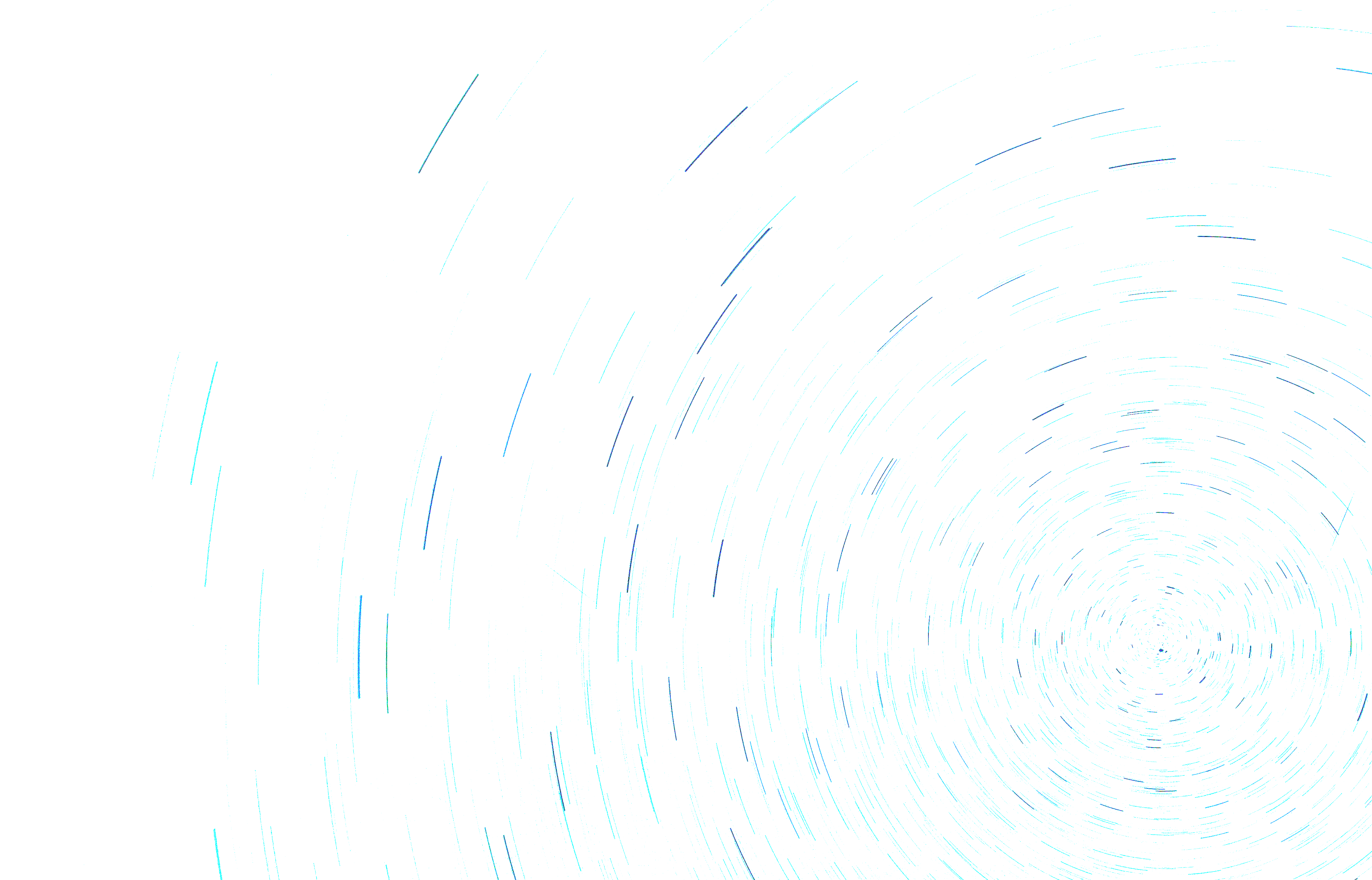 შლანგური არამდგრადობა
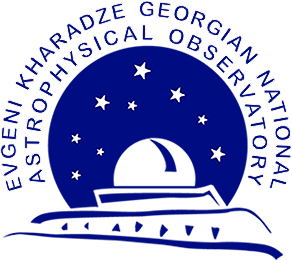 Assymetry of the growth of the fire-hose instability due to combined action of velocity shear and heat fluxes
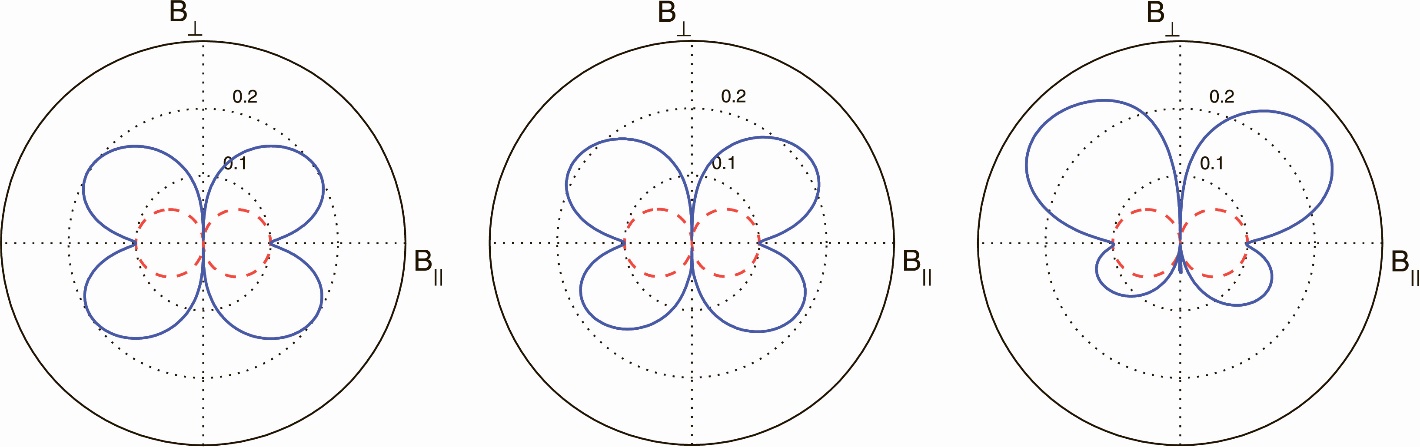 α = 0.5, β|| = 2, kz = 1,
c2F = −0.01, R = 0.2, 
q⊥ = 0.2, 2, 10,
30.04.2025
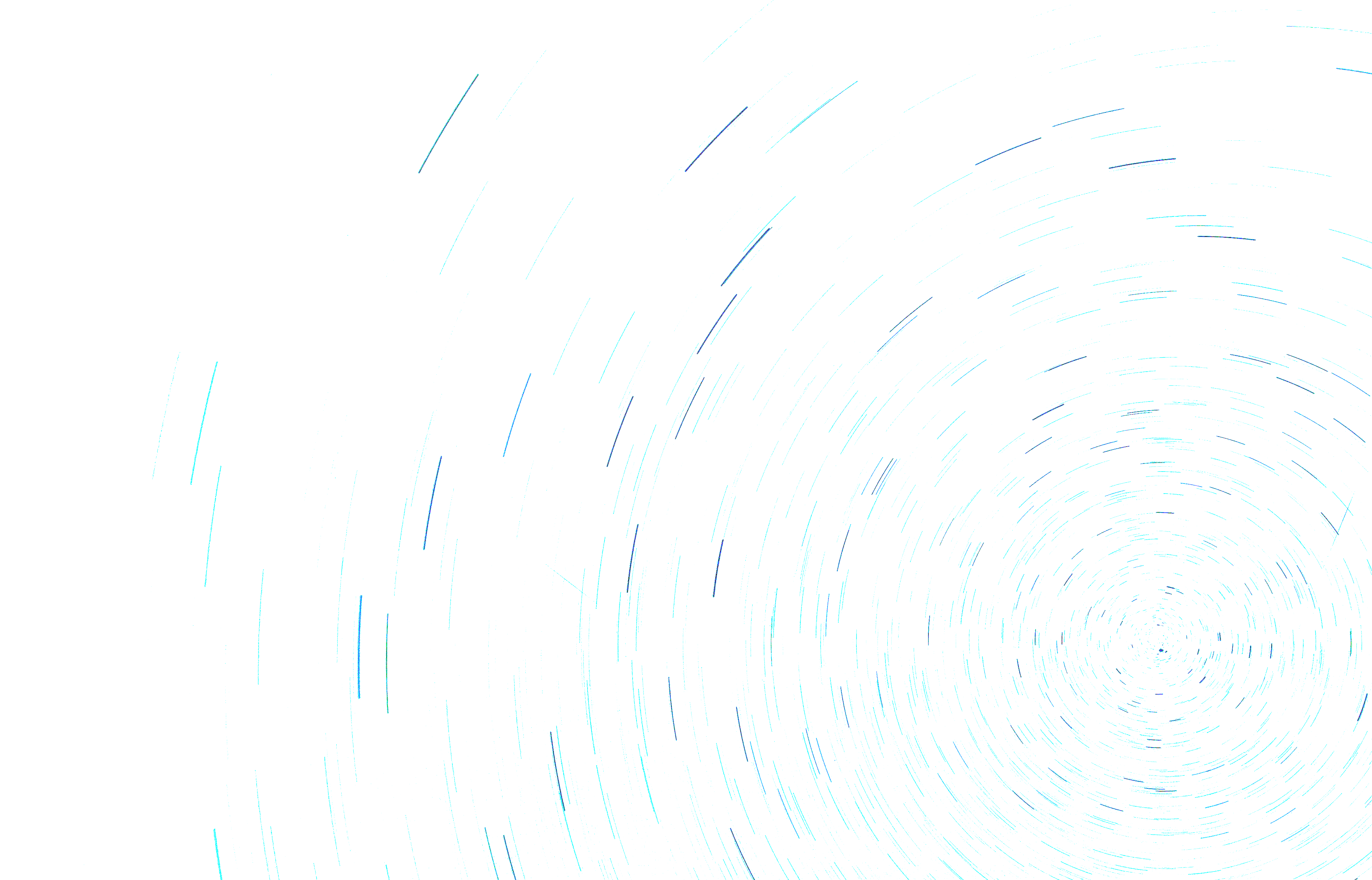 ანიზოტროპული მჰდ ინვარიანტები
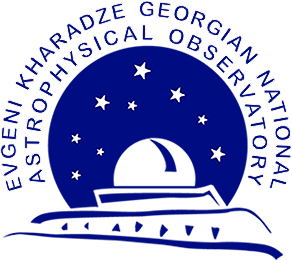 მაღალსიხშირული ზღვარი:
ადიაბატური ინვარიანტები



2. დაბალსიხშირული ზღვარი:
სითბური  (თერმო-მექანიკური) ინვარიანტი
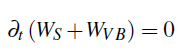 30.04.2025
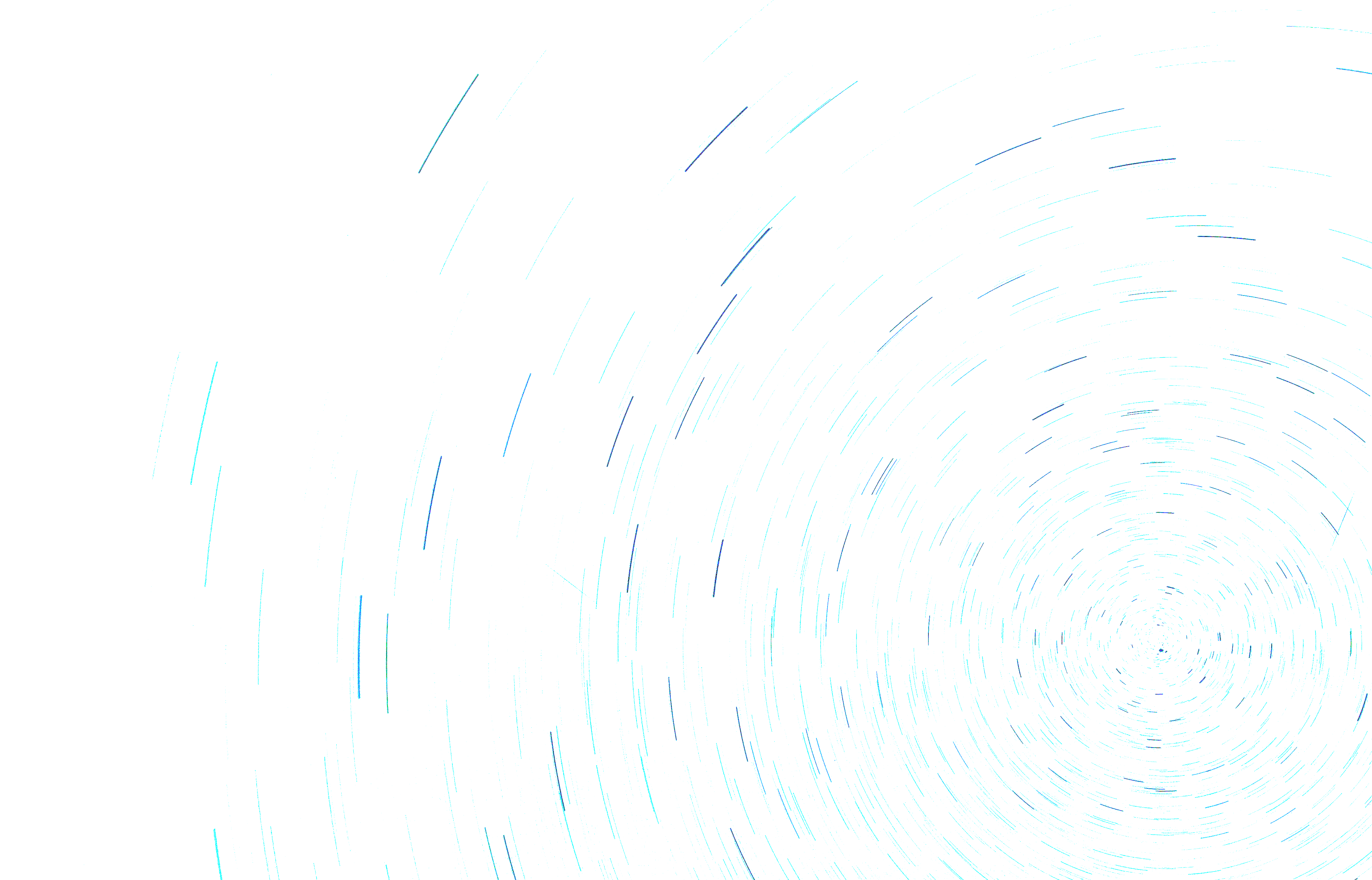 თერმო-მექანიკური ინვარიანტი
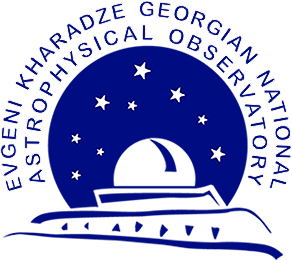 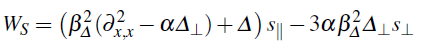 სითბური ველი:

მაგნიტო-კინეტიკური ველი:
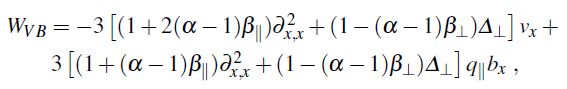 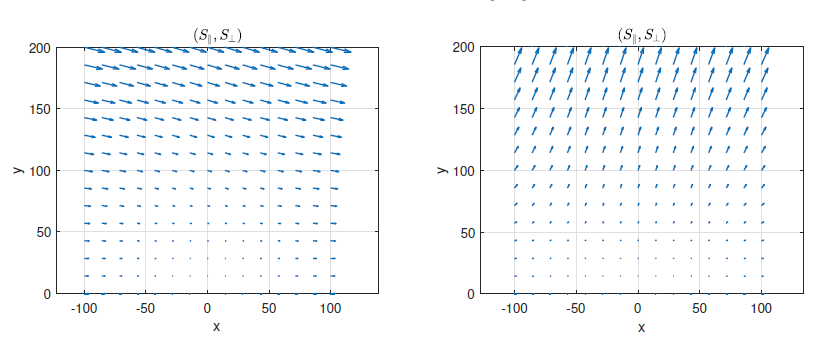 30.04.2025
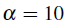 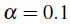 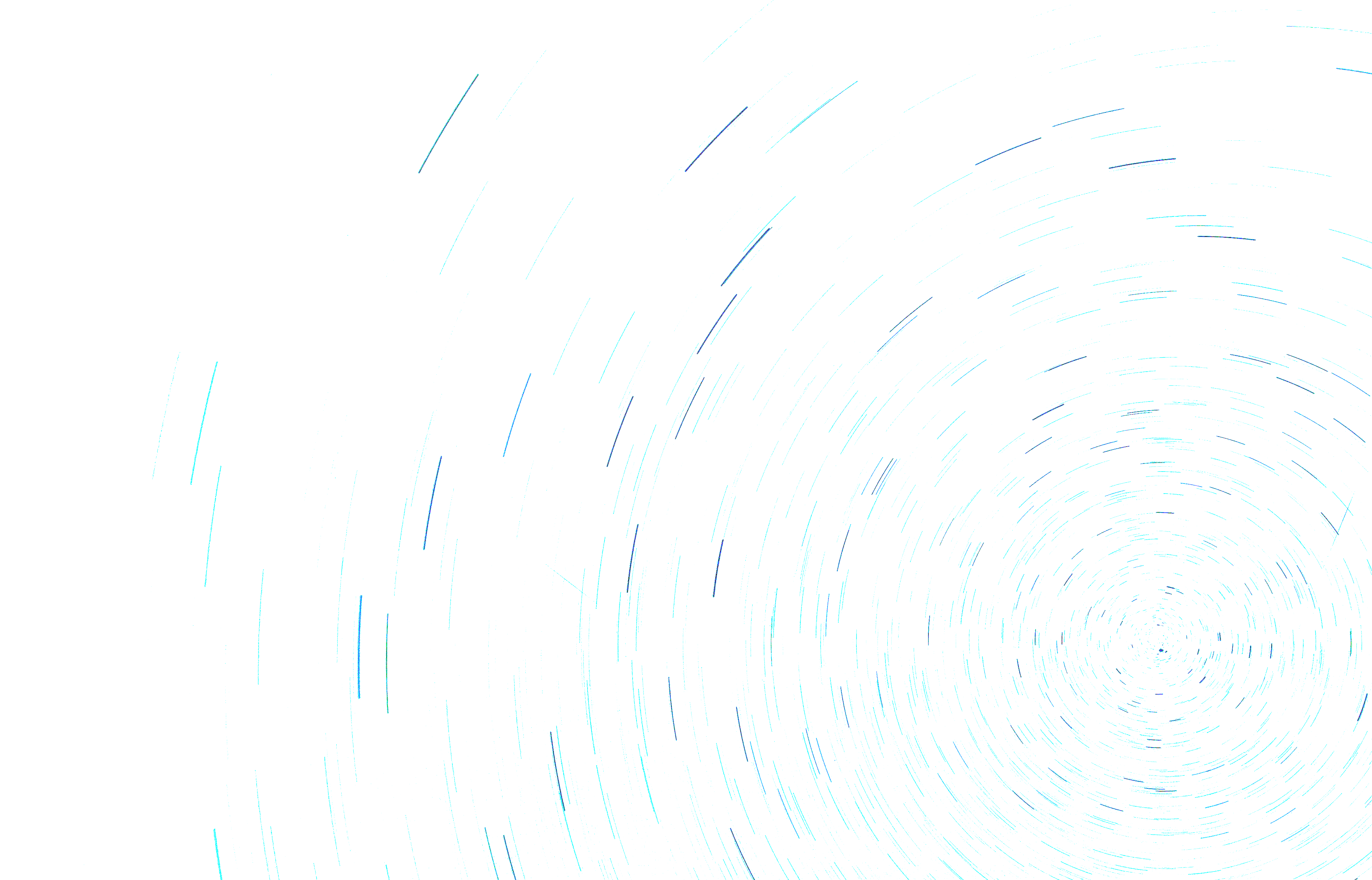 კოსმოსური პლაზმის გაფართოება
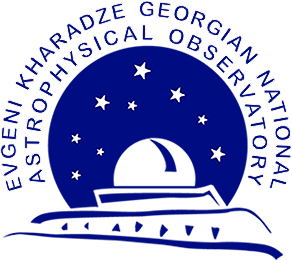 30.04.2025
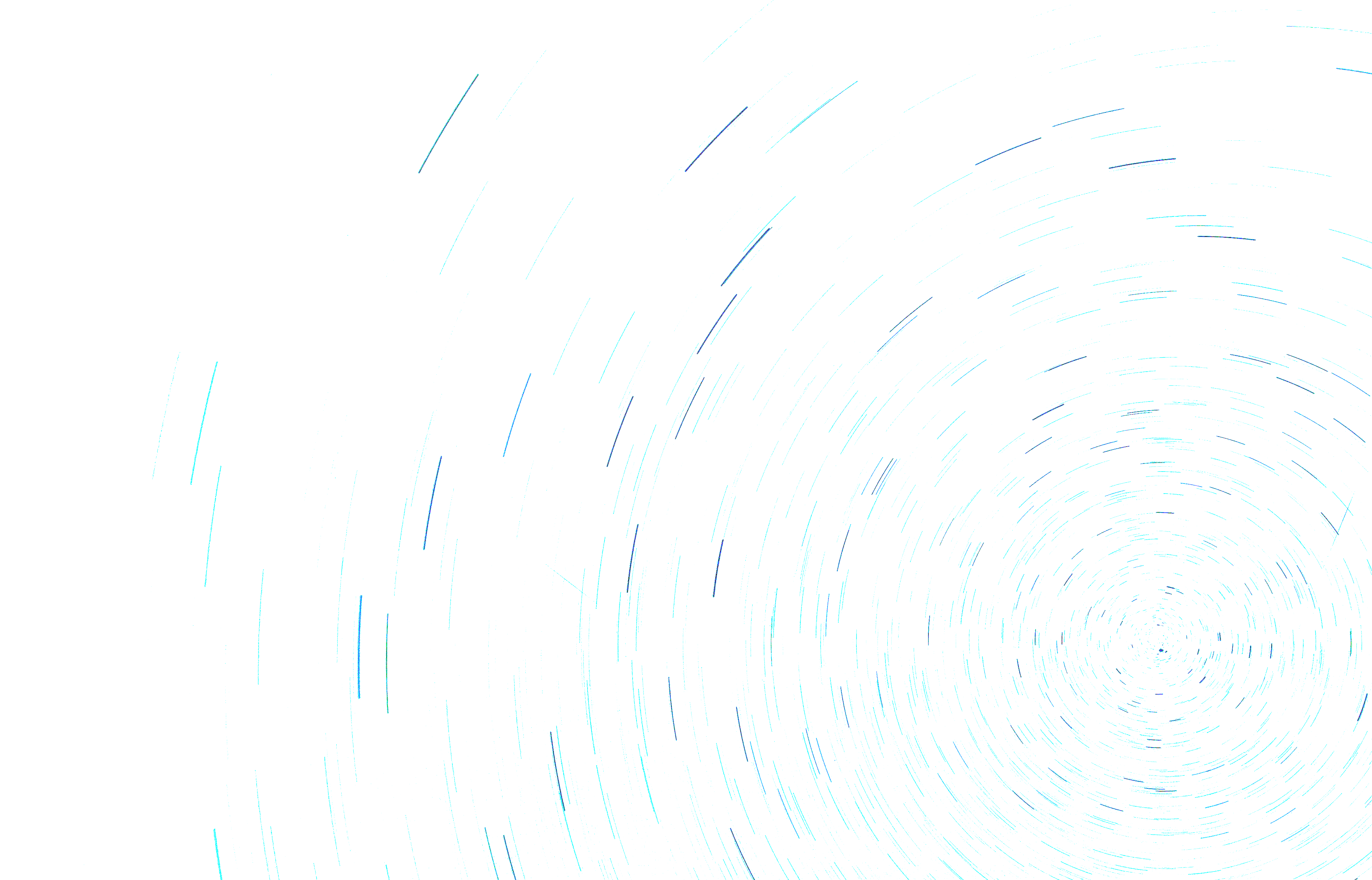 პუბლიკაციები
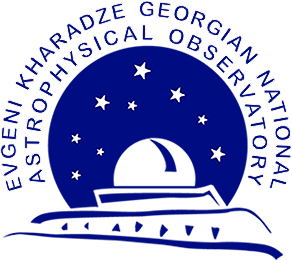 Thermo-mechanic invariant in anisotropic plasma with heat fluxes 
E. Uchava, A. Tevzadze arXiv:2410.20002
J Plasma Phys. (submitted) 2025

Fire-hose instability of inhomogeneous plasma flows with heat fluxes
E. Uchava, A. Tevzadze, B. Shergelashvili, N. Dzhalilov, S. Poedts
Physics of Plasmas 27 (2020)
30.04.2025